МДОУ «Детский сад № 42», корпус 2г. Ярославль, ул. Пирогова, д. 27
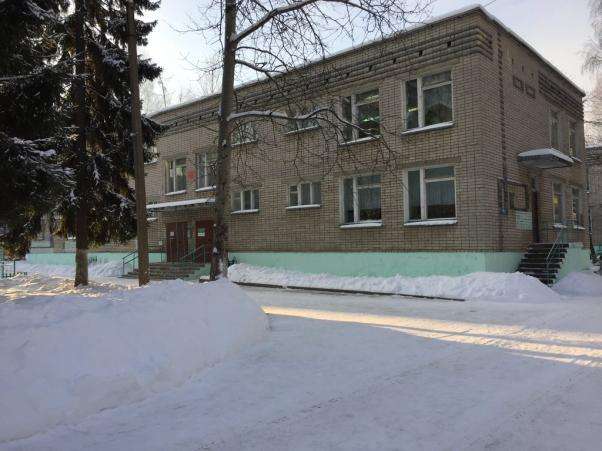 Ваш малыш уже подрос?!
Перед Вами встал вопрос?!
Как же быть? Куда идти?!
В детский сад какой пойти?
Мы Вас приглашаем к нам!
Вам малыш не по годам
Будет умным, ловким, смелым,
Добрым, ласковым, умелым, 
И всегда он будет рад
Посещать наш ДЕТСКИЙ САД!
Группа «Звёздочка»
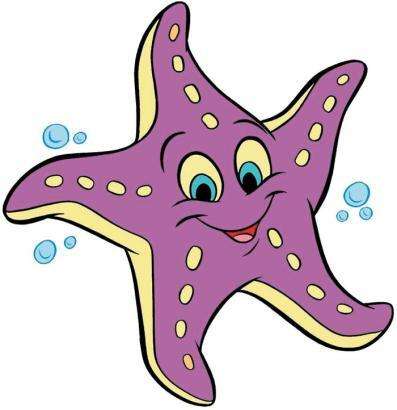 Каждый день нас ожидает
Здесь какой-нибудь сюрприз, 
Группа всех теплом встречает – 
У нашей группы есть девиз!
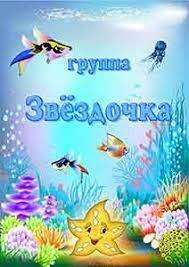 Наш девиз: «Морские звёздочки» дружно живут,  В игры играют, песни поют. Очень любят они детский сад, Каждый из них посещать его рад!
В группе вас встречают:
Воспитатель
Архиреева Анна Владимировна
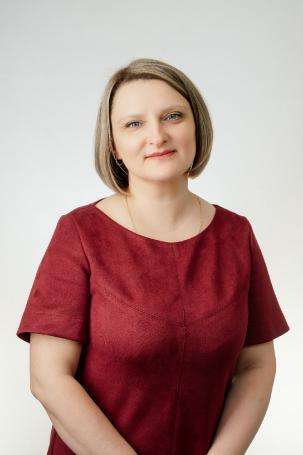 Кого так любят «почемучки»
И уважают непоседы?
К кому детишки тянут ручки?
Кто знает детские секреты?
Ответ один – ходите в садик!
Народ там добрый и веселый.
Все дети знают: воспитатель –
Лучшее, что есть до школы!
Младший воспитатель
Лапшина Кристина Сергеевна
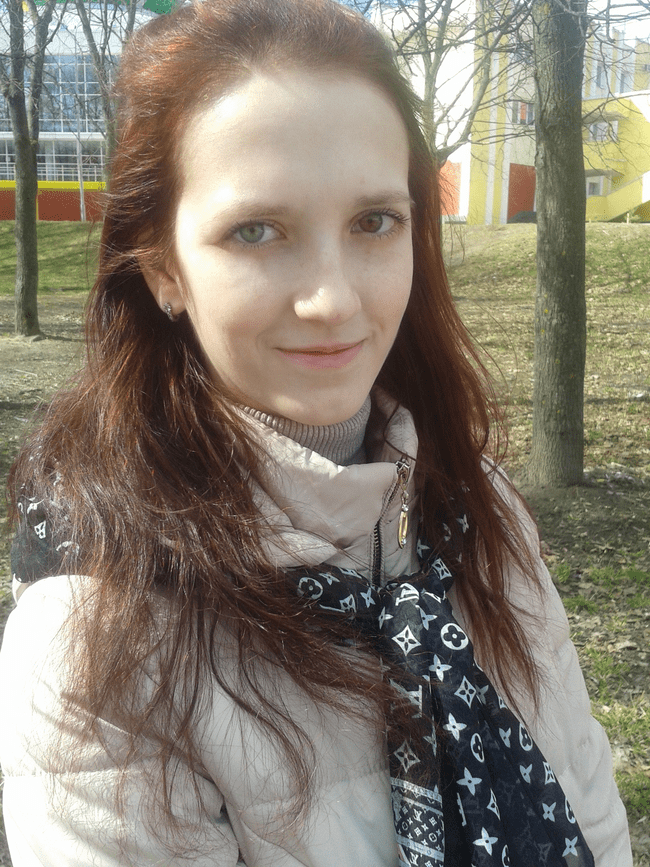 Учитель – логопед
Чуева Екатерина Альбертовна
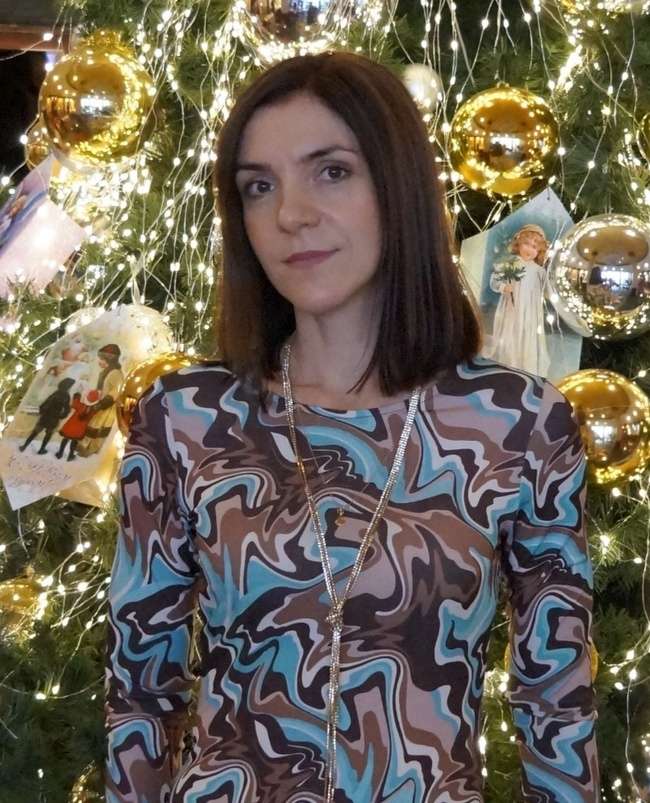 В группе нашей очень интересно!Хотим мы провести для Вас экскурсию все вместе!Мы двери в сказку открываем,И в нашу группу приглашаем!
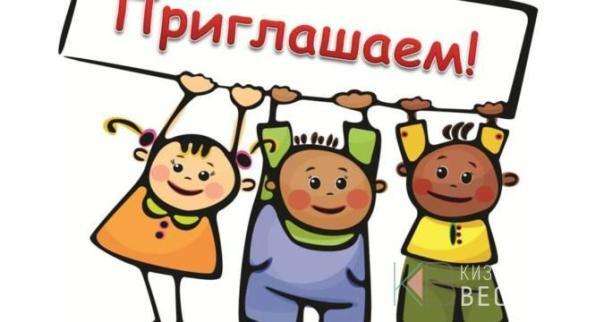 Раздевальная комната
В раздевалке шкафчики для девочек и мальчиков.
Картинки здесь мы разместили, чтобы детки не забыли,
И не путали пальтишки Ромы, Саши и Аришки.
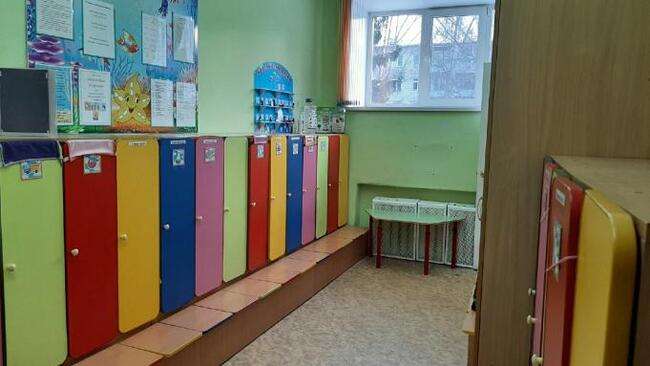 Групповая комната
С вами в группу мы попали, 
Вы такого не видали…
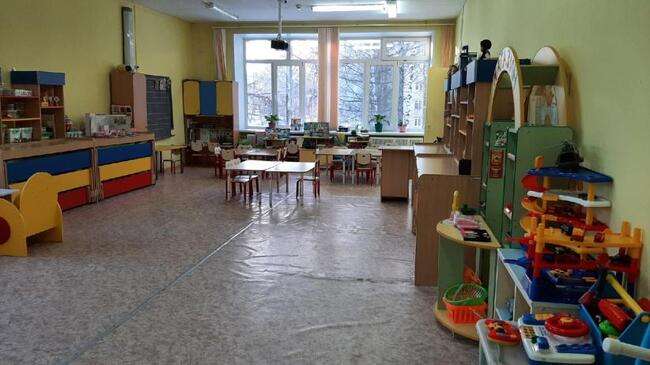 Учебная зона
Пришло время нам учиться, заниматься и трудиться,
Будем книги мы читать, ум и разум набирать.
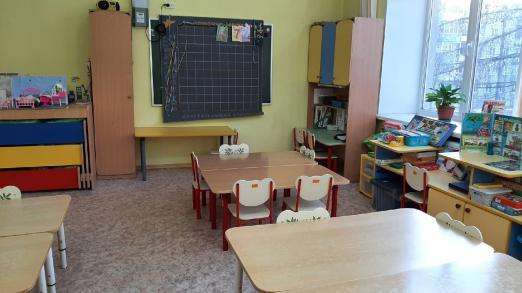 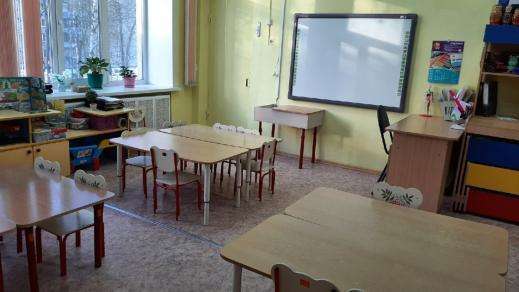 Игровая зона
Удобные здесь кресла есть, 
Кто хочет, тот и может сесть.
Любим с куклами играть, 
Печь пирог, стол накрывать.
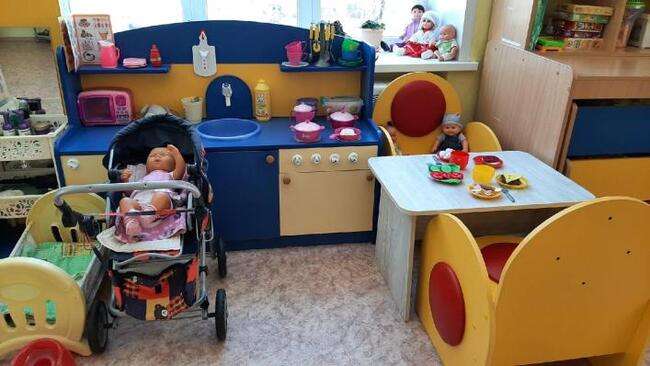 Игровая зона
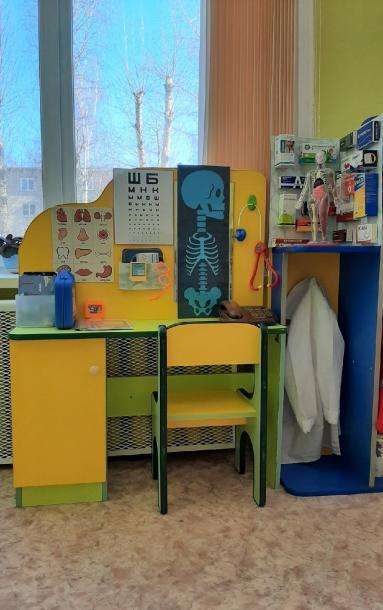 Айболит лечил мартышек,
А Пилюлькин – коротышек!
Мы же лечим всех подряд -
Бегемотиков, бельчат,
Крокодилов и волчат,
И лисят и поросят,
Кукол, рыбок, зайчиков,
Девочек и мальчиков!
Игровая зона
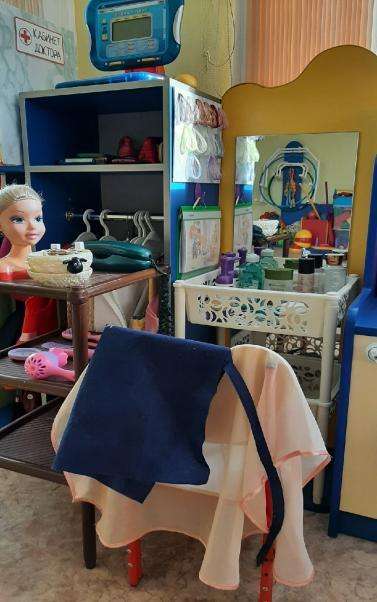 В парикмахерской шикарной
Есть весь нужный инструмент, 
Тут Вам сделают прически 
Покороче, подлинней,
Если куколка захочет, 
Даже пыль стряхнут с ушей!
Игровая зона
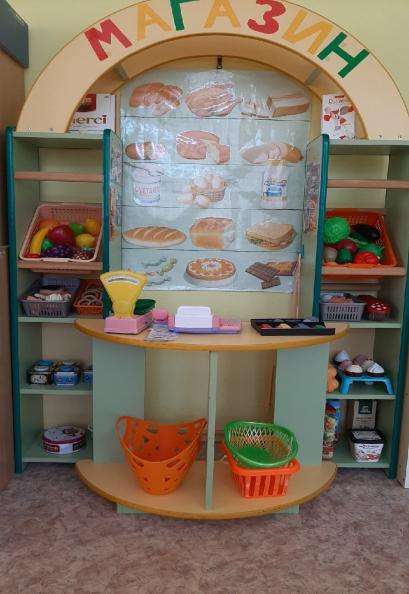 Не в каждом магазине,
Вы сможете купить
И в небольшой корзине 
Удачно разместить
Конфеты и бананы,
Машину, капли в нос,
Бульдозеры и краны,
Скамейки и фонтаны
И даже паровоз!
Игровая зона
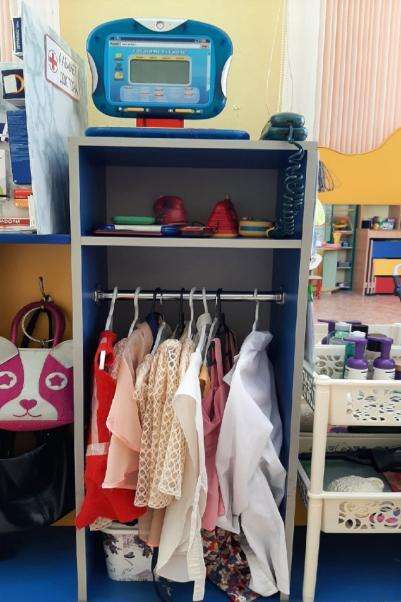 Уголок ряжения
Игровая зона
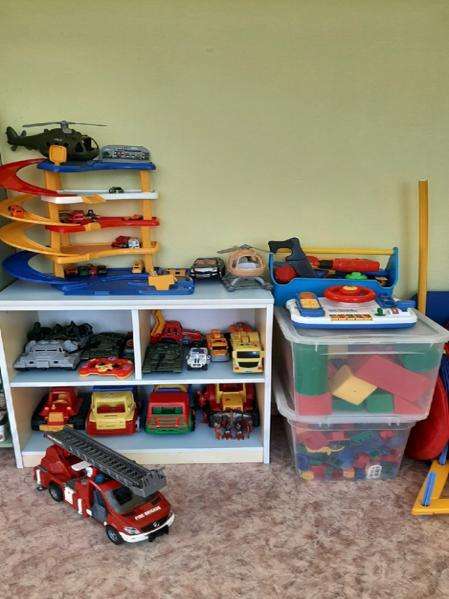 Гараж
Игровая зона
СТО
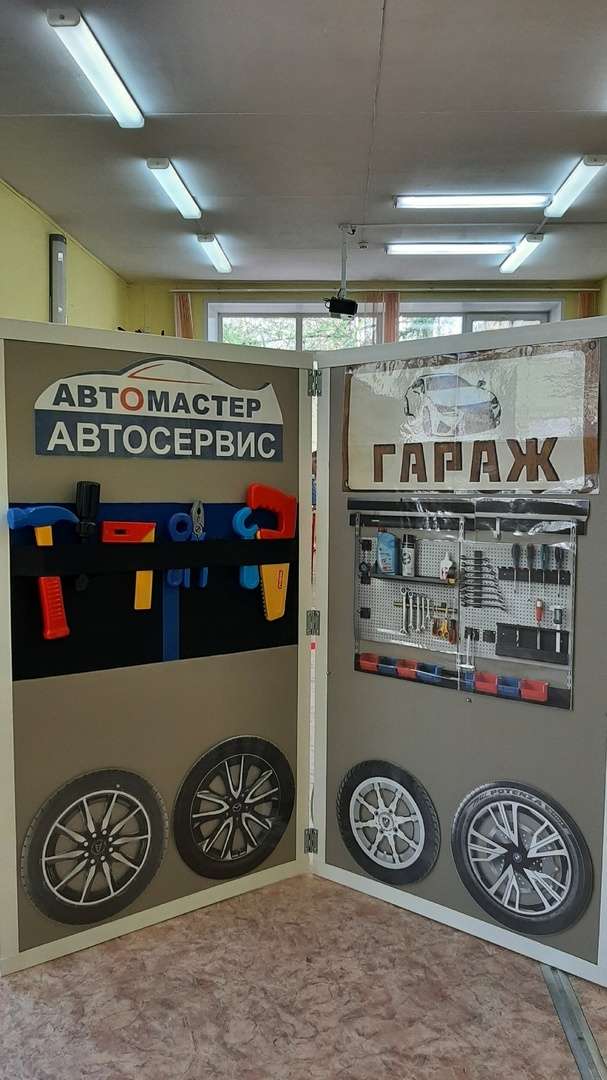 Игровая зона
Маркер игрового пространства «Дом для кукол»
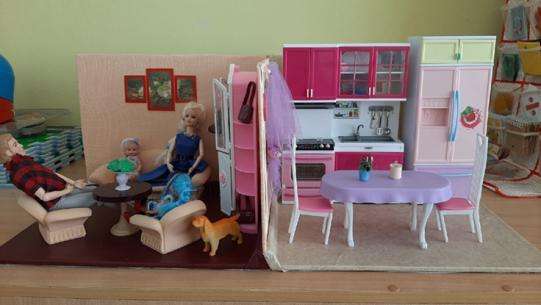 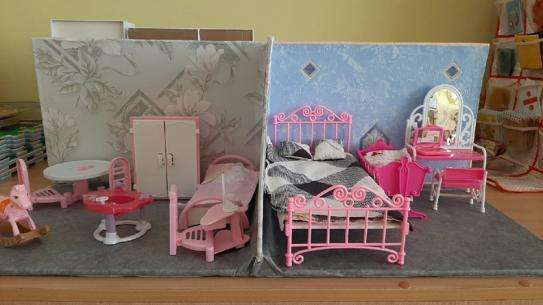 Спортивный уголок
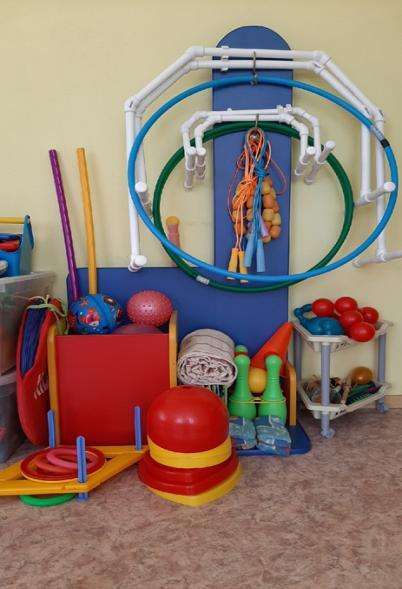 Вот спортивный уголок
Здесь мы тренируемся.
Упражнения с друзьями
Выполняйте вместе с нами!
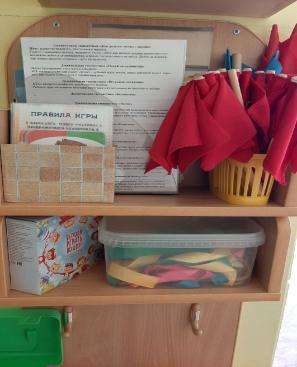 Уголок природы
И уголок природы есть, 
В нем интересного – несчесть.
Мир природы познаем,
Бережливыми растем.
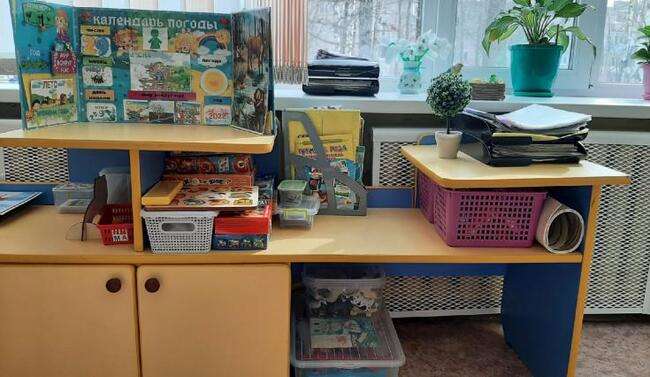 Уголок рисования
И в восемь лет, и в три и в пять все дети любят рисовать. 
Мы с тобою целый мир на бумаге создадим: 
Птиц и рыб, дома, людей, даже сказочных зверей.
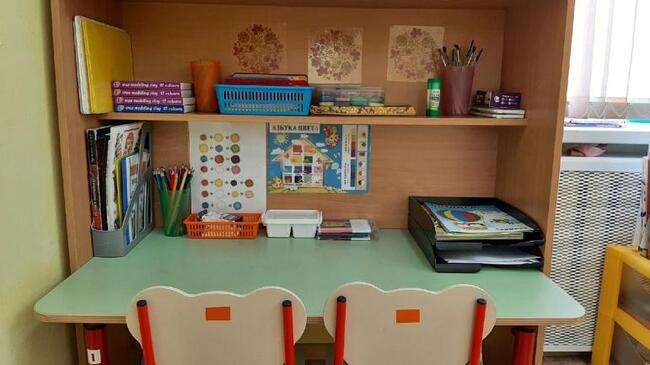 Уголок настольных игр
Есть в группе тихий уголок. 
Там слышно лишь сопенье…
В нем совершенствует уменье 
В настольную игру игрок!
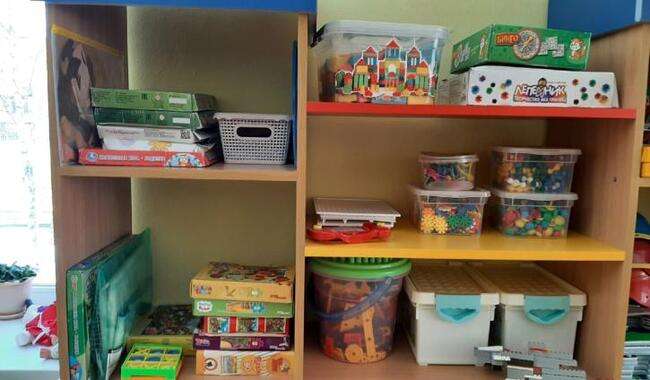 Книжный уголок
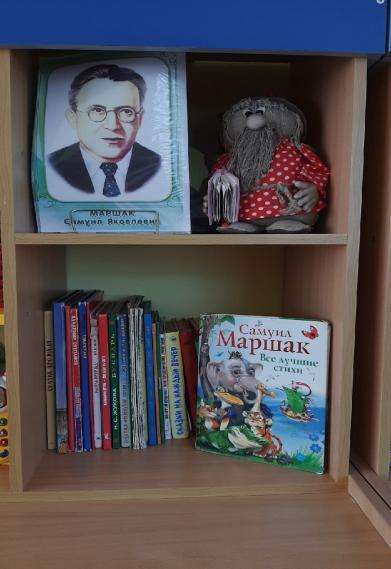 Книжки нам пока читают
Воспитатели для нас. 
Ежедневно наступает 
Чтенья книг желанный час!
Мы героев сказок любим,
Книжки очень бережём,
И читать их сами будем.
Только малость подрастём!
Театральный уголок
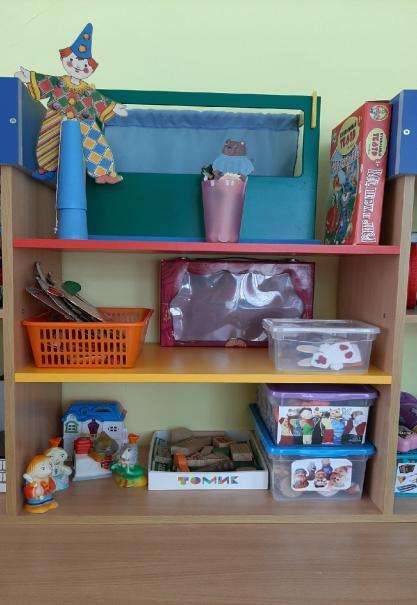 Очень мы театры любим, 
Круглый год мы с ними дружим:
В нашей группе все актеры,
Кукловоды и танцоры, 
Каждый день и каждый час
Мы хотим играть для Вас!
Музыкальный уголок
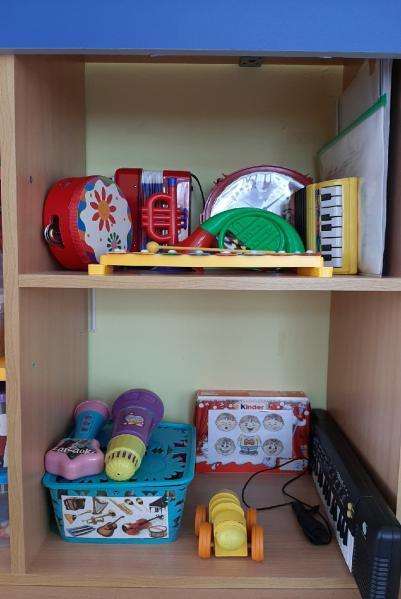 Колокольчики звенят, 
Барабанчики гремят, 
Маракасы, дудки, бубны, 
Строим музыкальный лад.
Уголок безопасности
Уголок патриотического воспитания
Центр математического развития
Центр речевого развития
До скорой встречи!
Детки в садике живут, 
здесь играют и поют, 
Здесь друзей себе находят, 
на прогулку с ними ходят. 
Вместе спорят и мечтают,
незаметно подрастают. 
Детский сад — второй ваш дом, 
как тепло, уютно в нем!
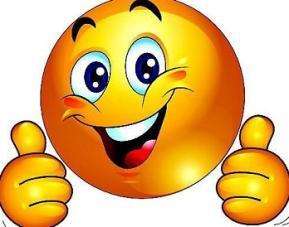